Mathematics
Exploring odd and even numbers
Miss Hughes
Independent Task
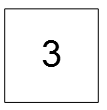 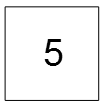 Step 1: Make a 2-digit number using Dienes, a bead string or a number line.
Step 2: Make the other 2-digit number using the same resource.
Step 3: Find the greatest number, smallest number, odd number and even  number.
‹#›
Independent Task
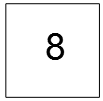 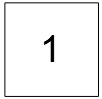 Step 1: Make a 2-digit number using Dienes, a bead string or a number line.
Step 2: Make the other 2-digit number using the same resource.
Step 3: Find the greatest number, smallest number, odd number and even  number.
‹#›
Independent Task - Answers
53 or 35
The greatest number: 53
The smallest number: 35
53 is odd
35 is odd
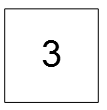 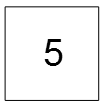 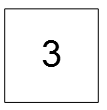 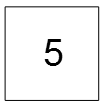 ‹#›
[Speaker Notes: So the two numbers that you can make from these 2 digits are 53 and 35. 
The greatest number is 53 because it has 5 tens, which is greater than the 3 tens in 35. I do not need to look at the ones because I can tell from looking at the tens, which number is greatest, 

I can tell from looking at the ones that 53 is odd because the digit 3 is not divisible exactly by 2 so therefore it is odd and that means my whole number, 53,  is odd. 
I can tell that 35 is odd because the digit 5 in the ones column is not divisible exactly by 2. Therefore it is odd and the whole number 35 is odd.]
Independent Task - Answers
81 or 18
The greatest number: 81
The smallest number:18
81 is odd
18 is even
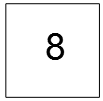 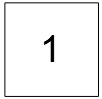 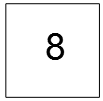 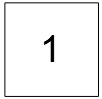 ‹#›
[Speaker Notes: So the two numbers that you can make from these 2 digits are 81 and 18. 
The greatest number is 81 because it has 8 tens, which is greater than the 1 tens in 18. I do not need to look at the ones because I can tell from looking at the tens, which number is greatest, 

I can tell from looking at the ones that 81 is odd because the digit 1 is not divisible exactly by 2 so therefore it is odd and that means my whole number, 81,  is odd. 
I can tell that 18 is EVEN because the digit 8 in the ones column is divisible exactly by 2. Therefore it is EVEN and the whole number 18 is odd.]